КГУ  «СОШ №81»  ул. Гапеева 1 Б
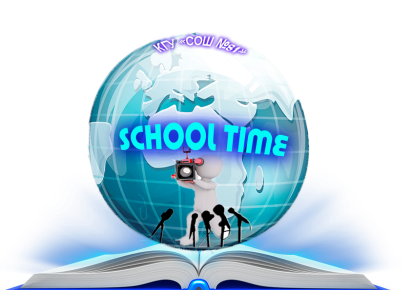 школьная  газета
«School time»
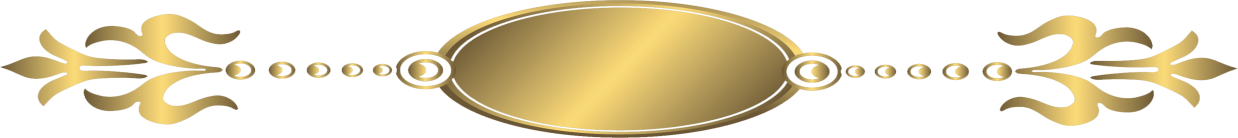 Выпуск №42
  от 18.01.2021 года
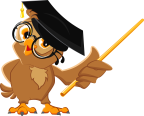 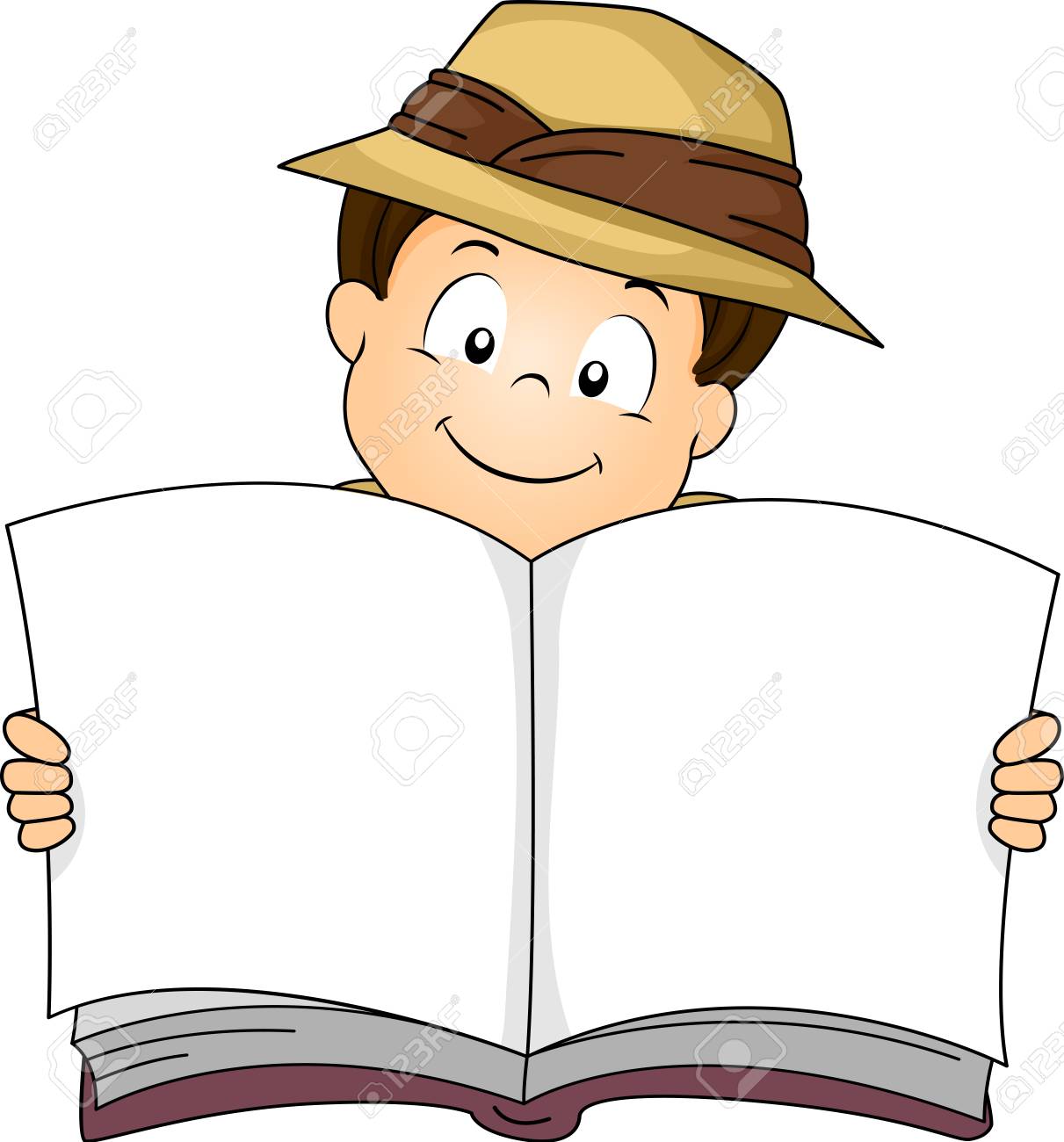 Оқу сауаттылығы апталығы
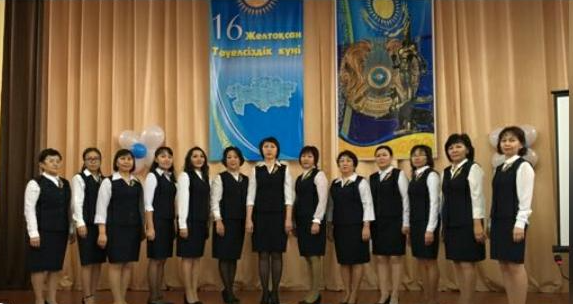 «ғасХХІ ғасыр-сауатты ұрпақ ғасыры»
Қазақ тілі мен әдебиеті кафедрасы
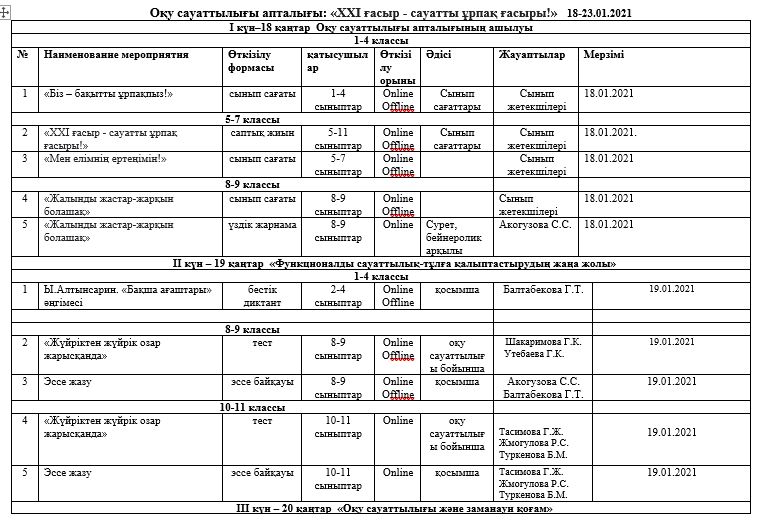 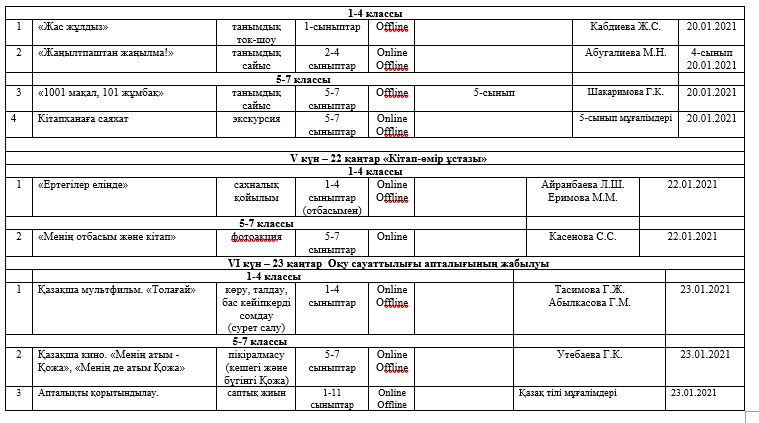 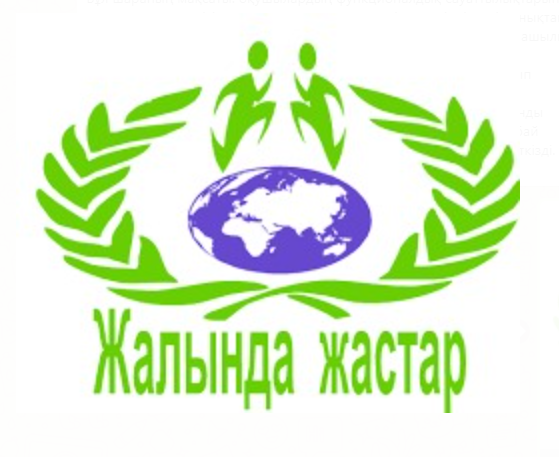 «ХХІ ғасыр-сауатты ұрпақ ғасыры»
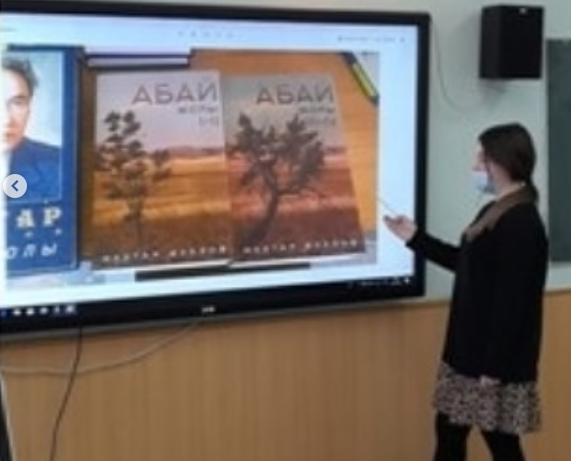 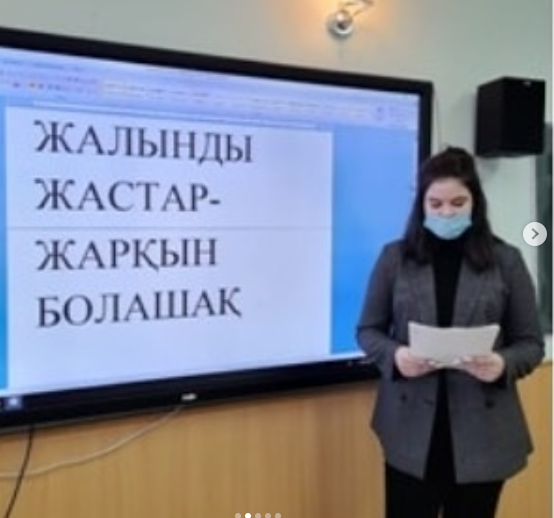 № 81 Жалпы білім беретін орта мектептің қазақ тілі мен әдебиетінің әдістемелік бірлестік мұғалімдері Қарағанды облысы білім беру дамытудың оқу-әдістемелік орталығының жоспары бойынша «Оқу сауаттылығы «XXІ ғасыр – сауатты ұрпақ ғасыры!» атты апталығын бастап кетті.Бұл шараның мақсаты: оқушылардың функционалдық сауаттылықтарын қалыптастыру негізінде гуманитарлық пәндердің мүмкіндіктерін анықтай отырып, оқушылардың танымдық қызығушылығын, жеке, шығармашылық қабілеттерін дамыту.Апталықтың бірінші күні жоспарлынғандай мектеп бойынша сынып сағаттары өткізілді.тАкогузова Сарқыт Слямовна 9 «А» сынып оқушыларымен «Жалынды жастар – жарқын болашақ» атты сынып сағаты мен Ұлы ойшыл Абай Құнанбаев атамызға арналған үздік жарнама формасында шара өткізді.
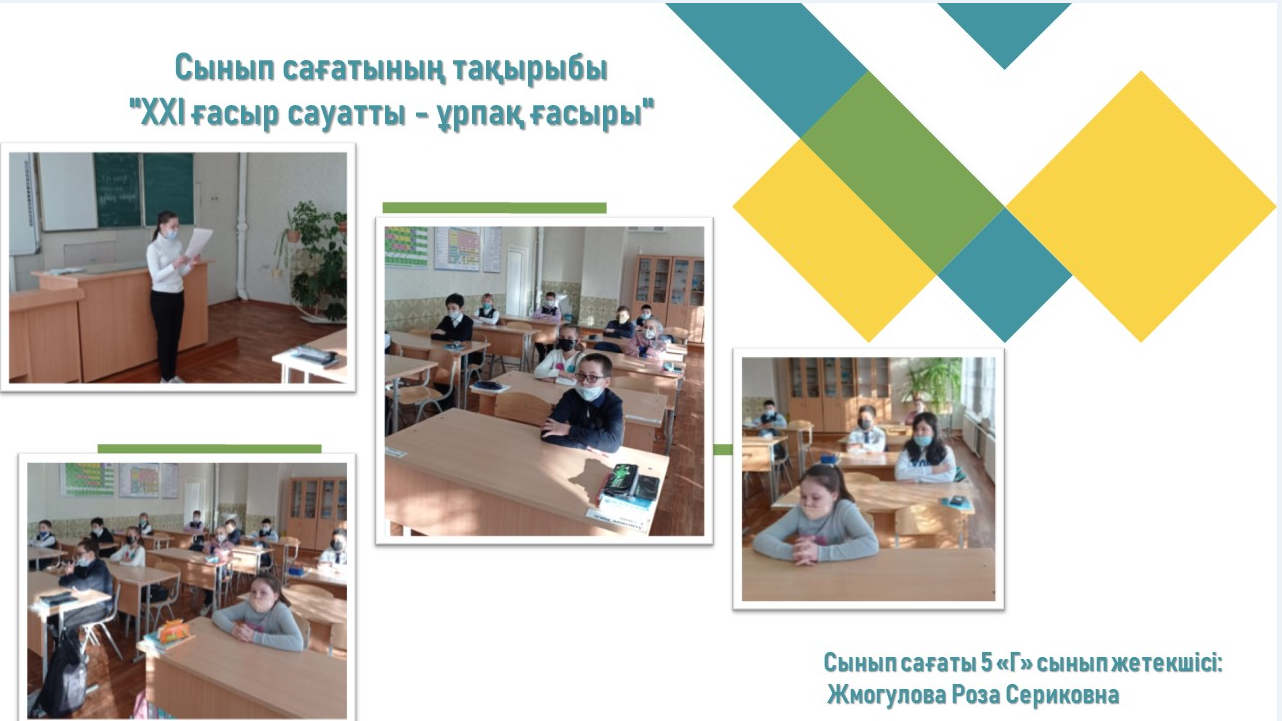 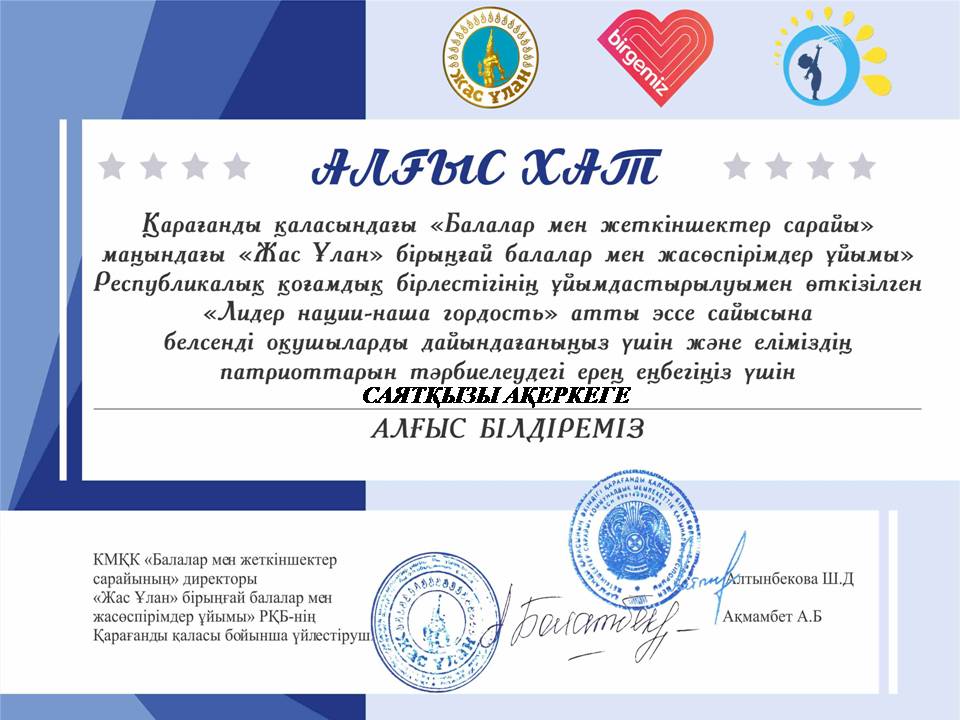 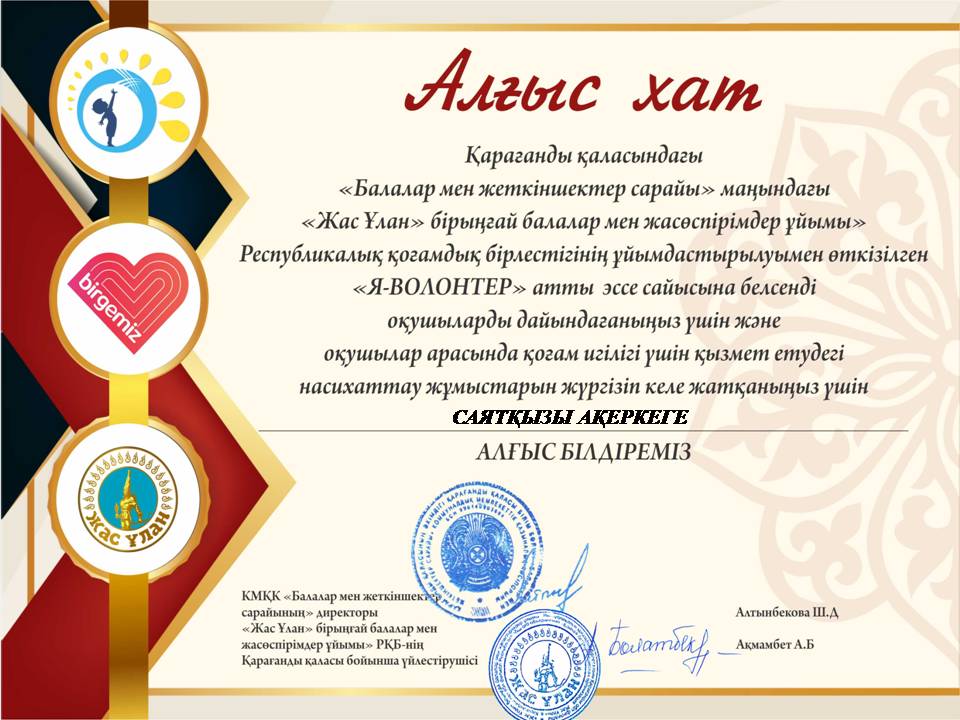 ҚҰТТЫҚТАЙМЫЗ!!!
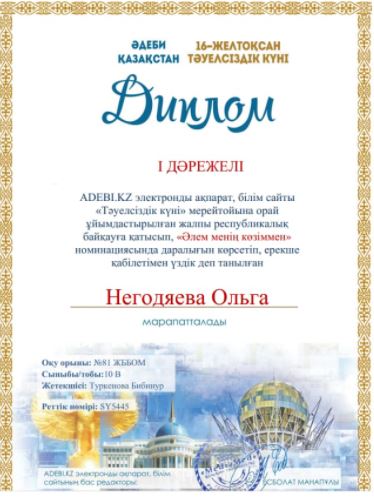 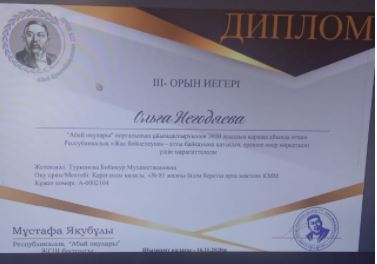 8 «Г» сынып оқушылары
ПОЗДРАВЛЯЕМ!!!
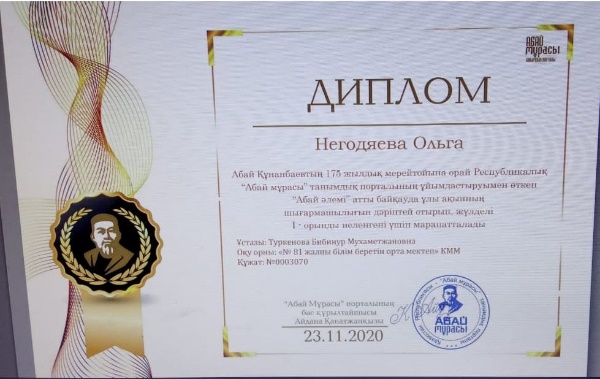 10 "В" сынып оқушысы Негодяева Ольга, қазақ тілі мен әдебиеті пәнінен өткізілген іс-шараларға  белсене қатысып, жүлделі орындар алуда. Жетекшісі:Туркенова Б.М.
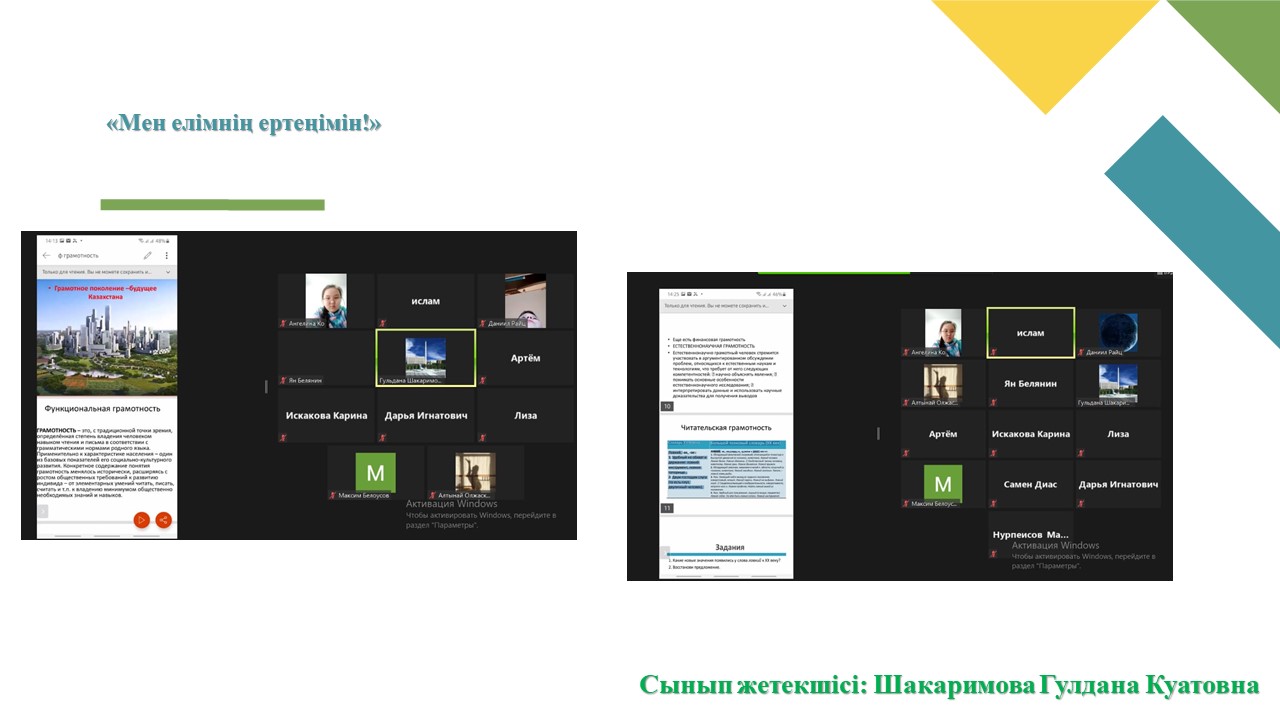 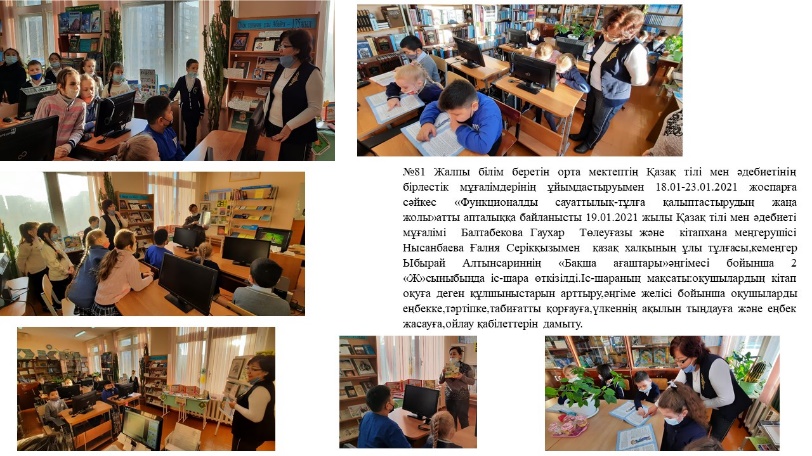 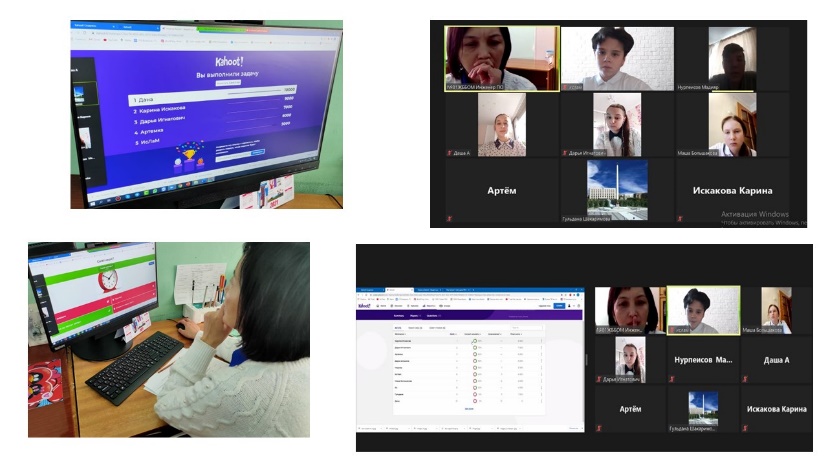 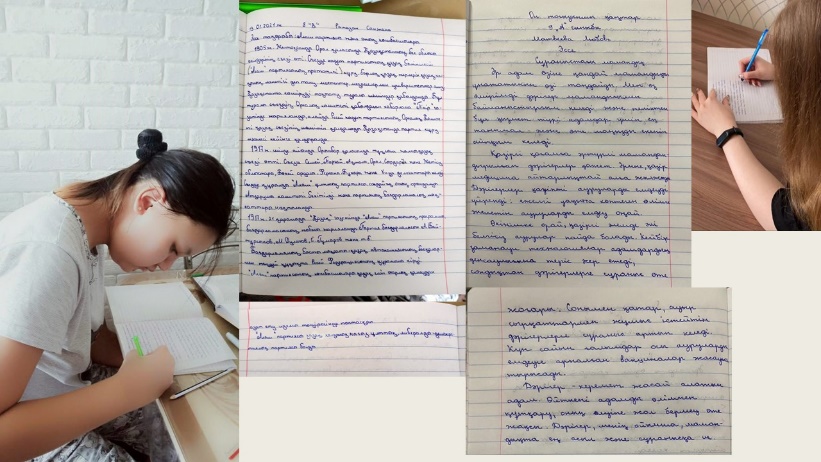 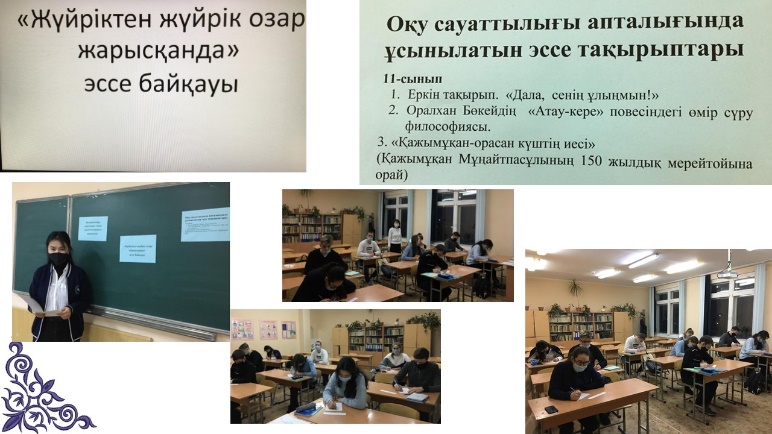 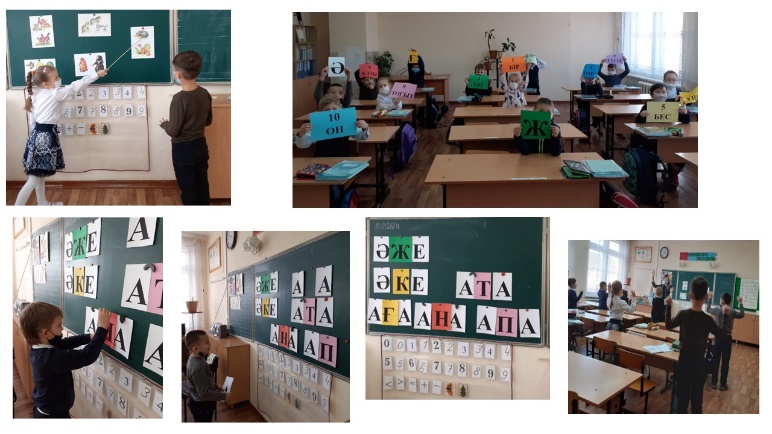 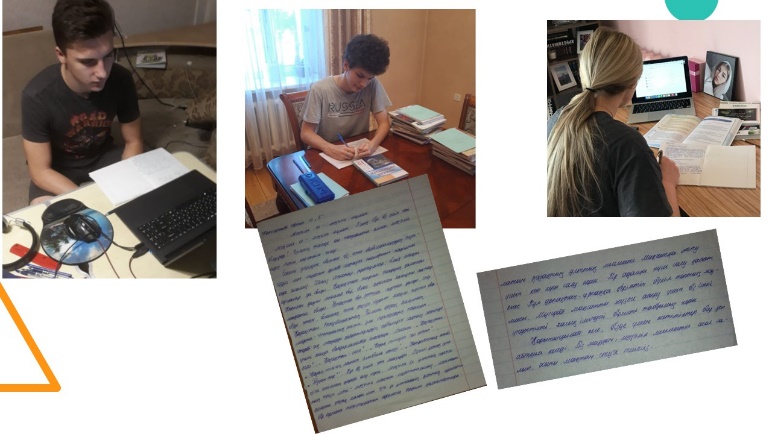 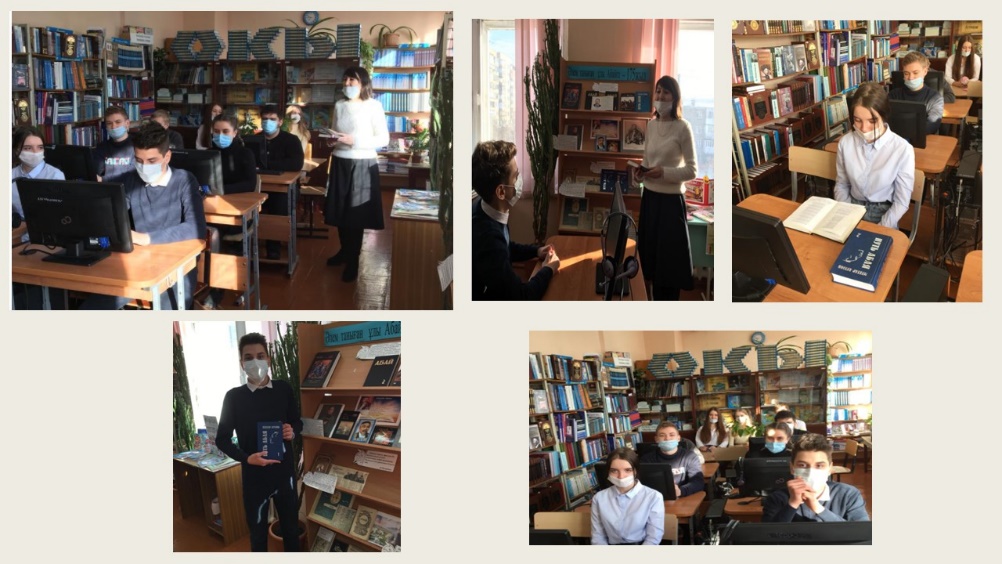 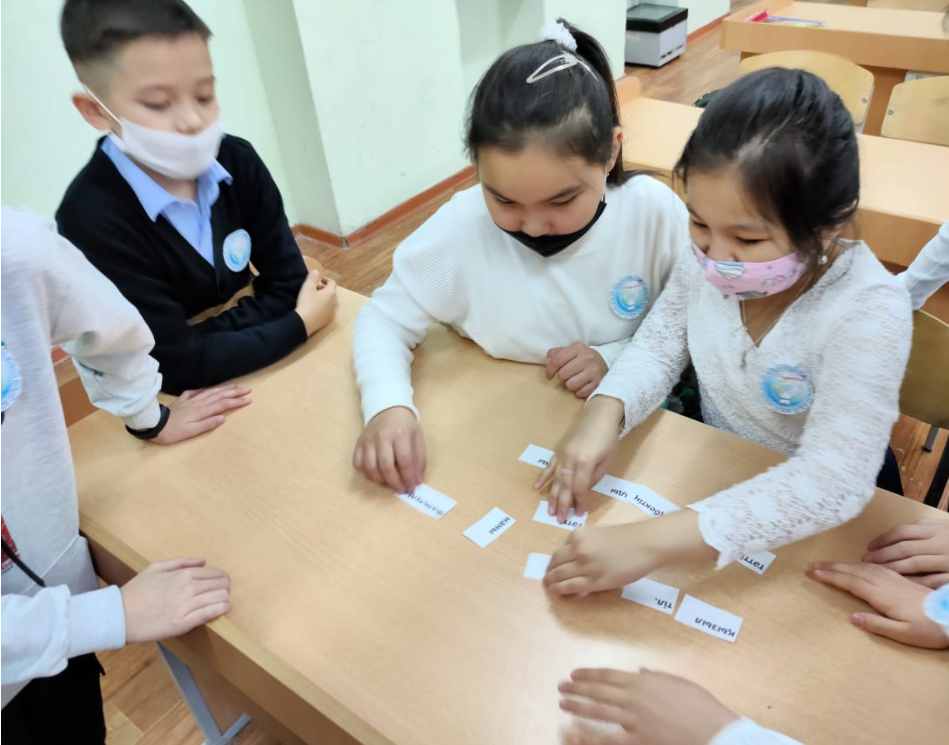 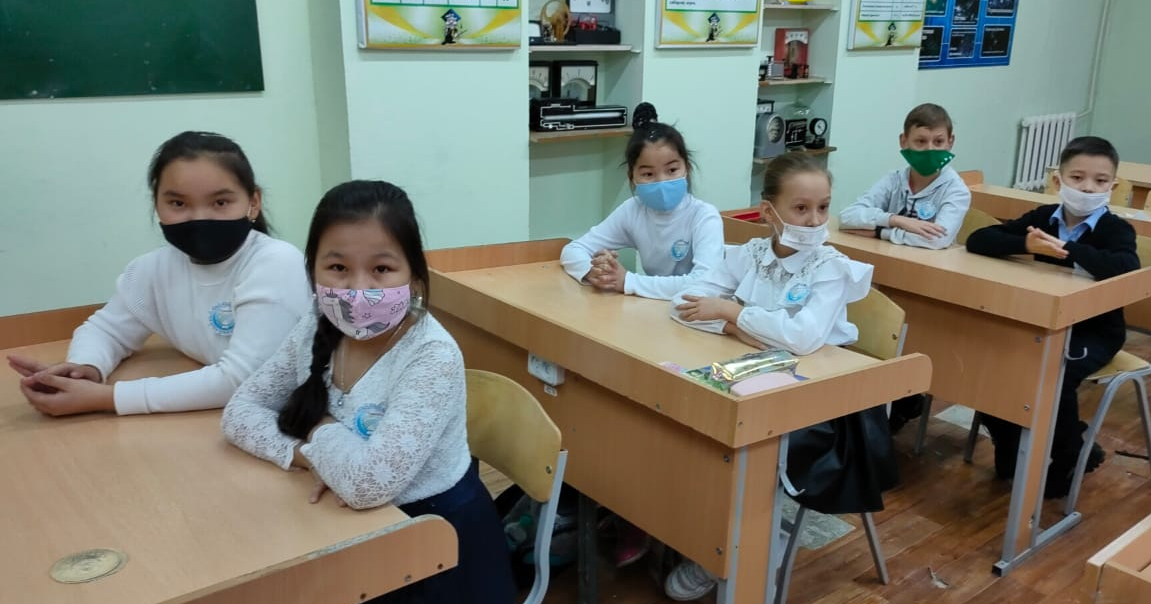 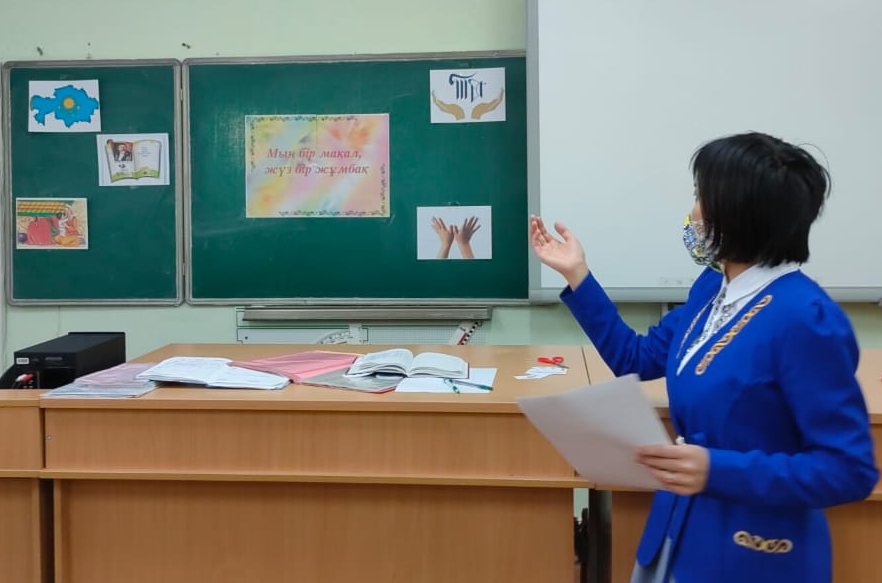 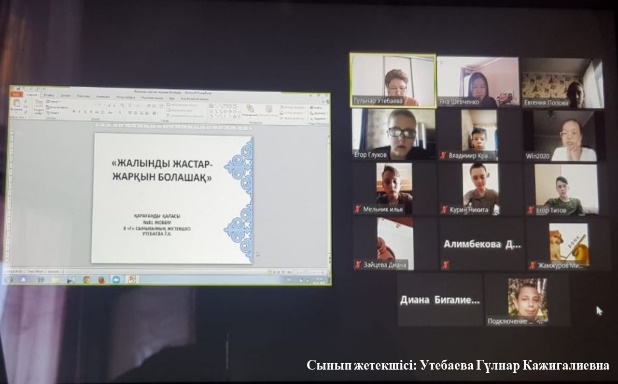 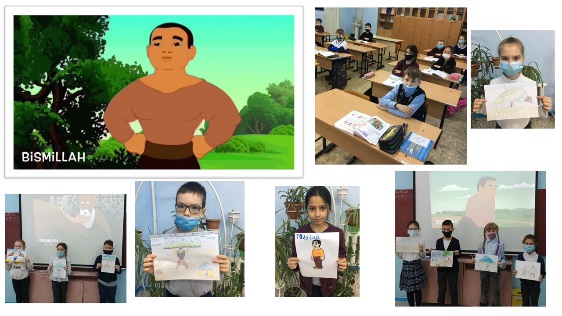 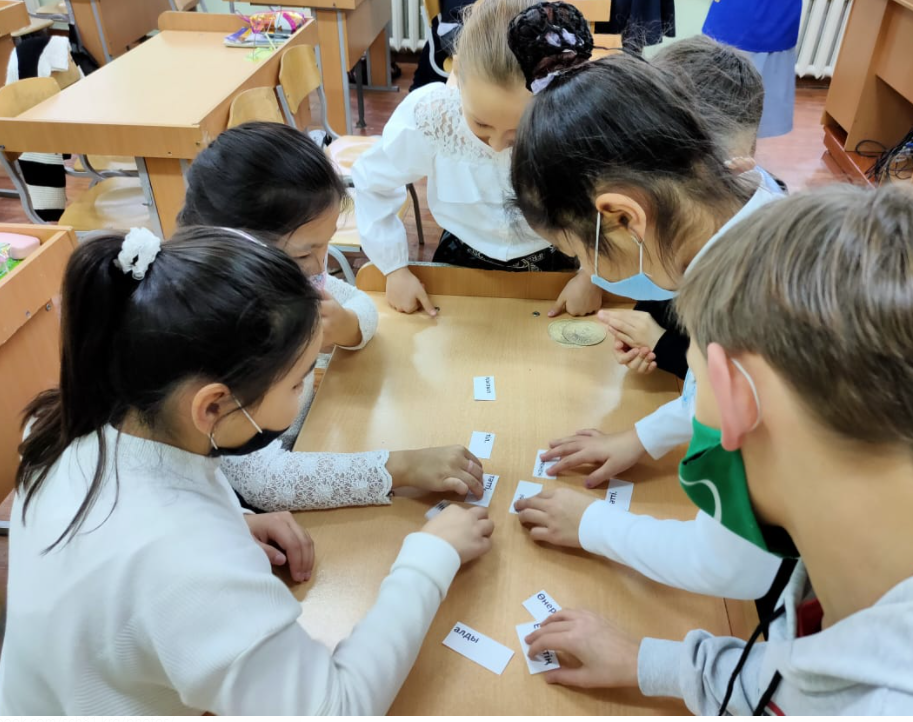 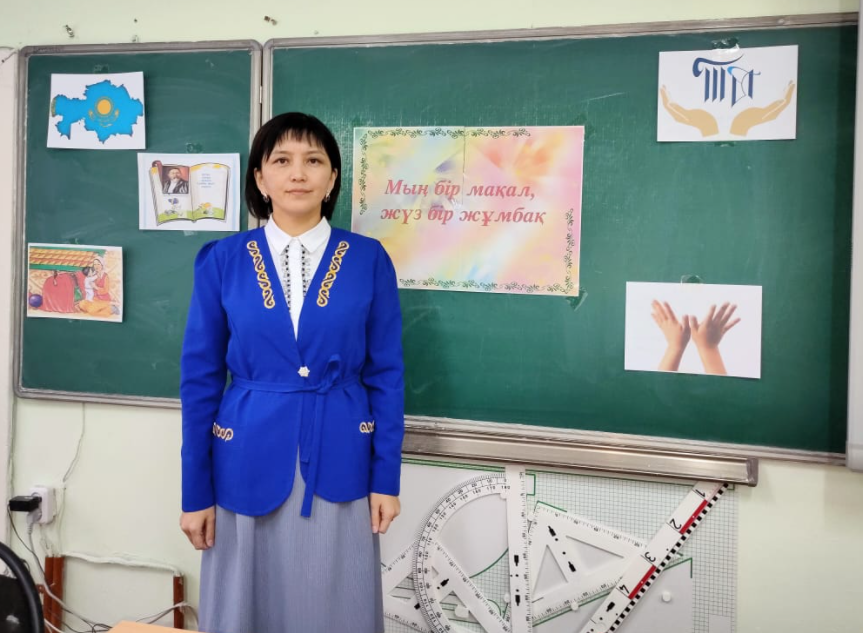 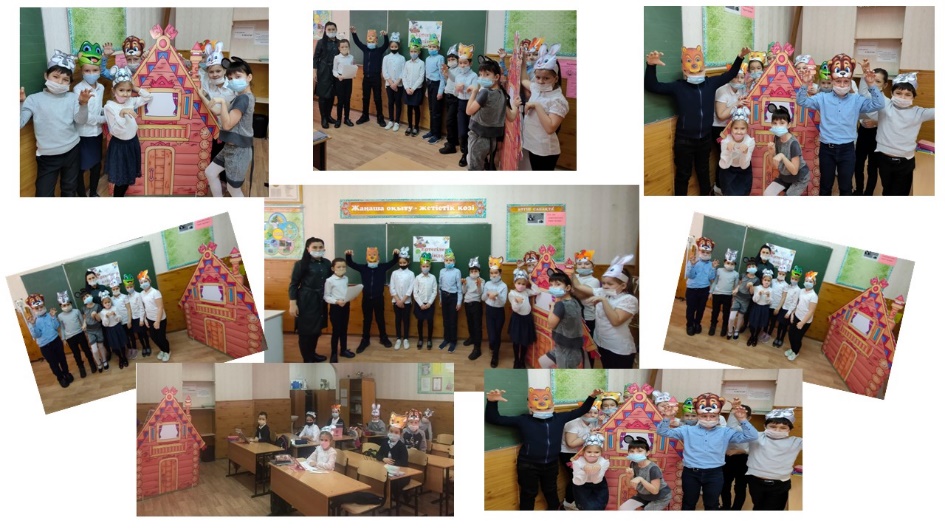 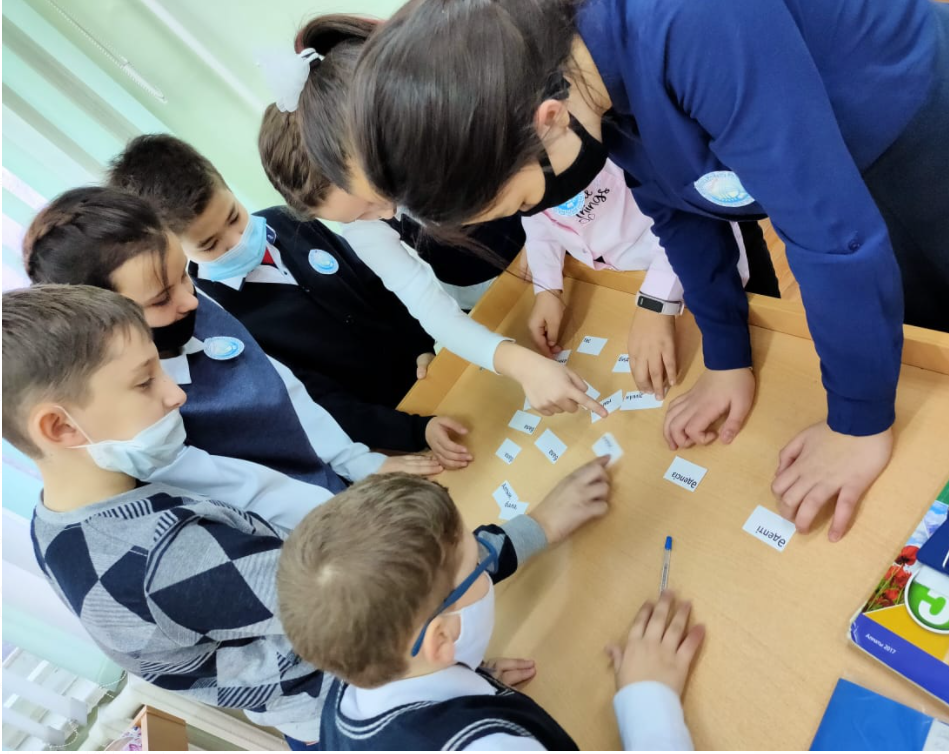 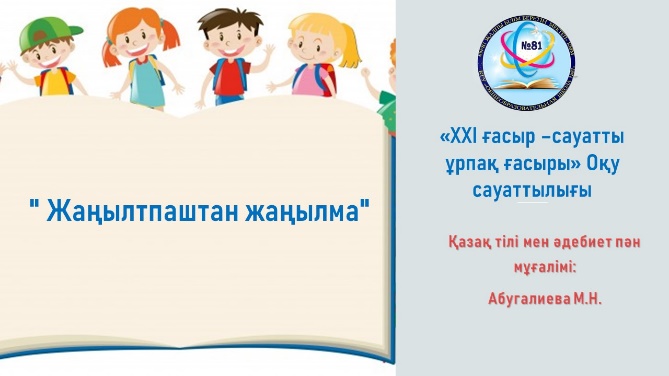 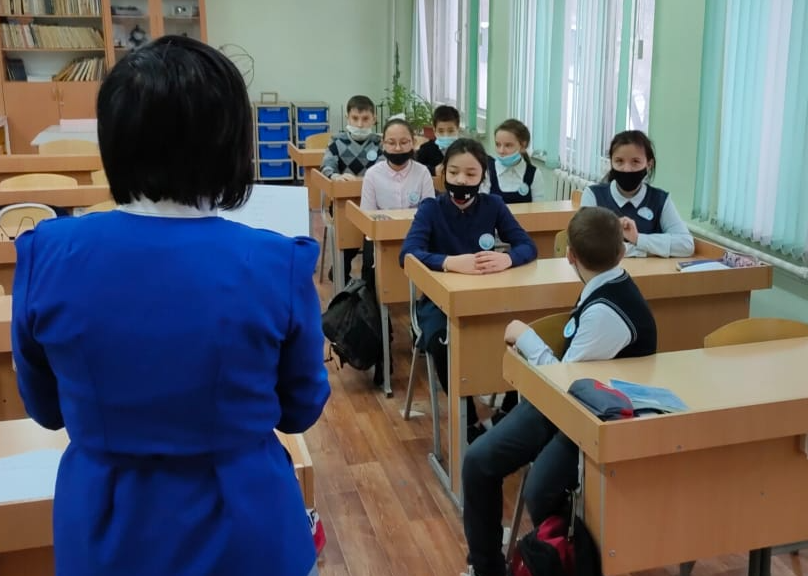 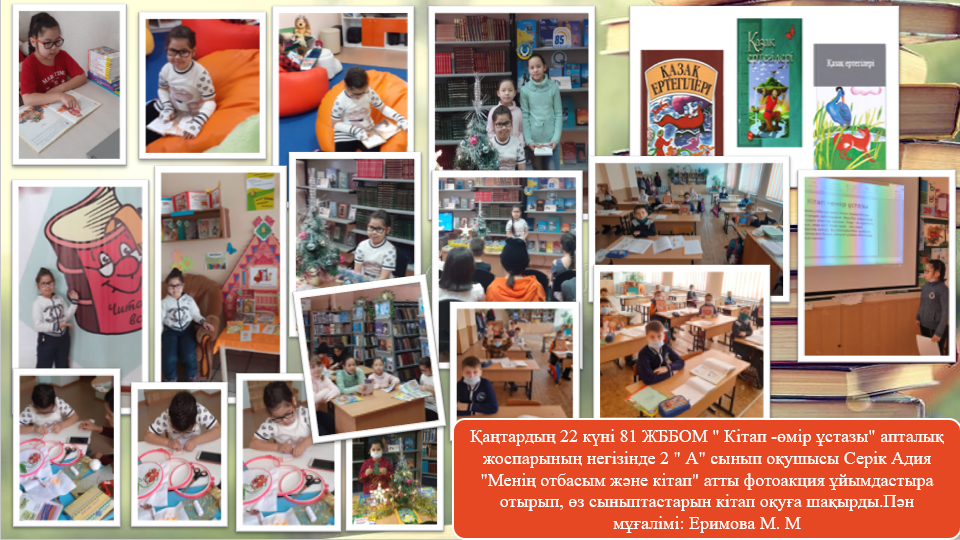 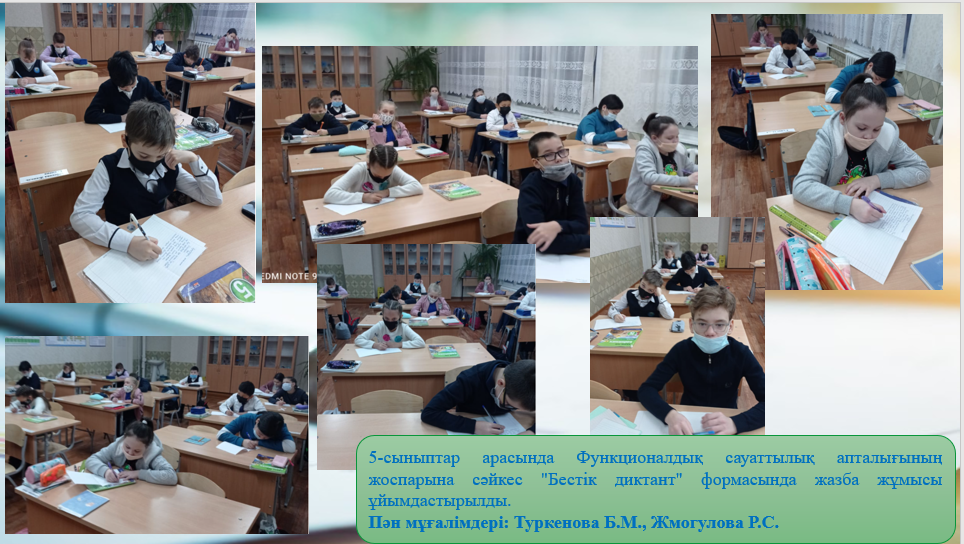 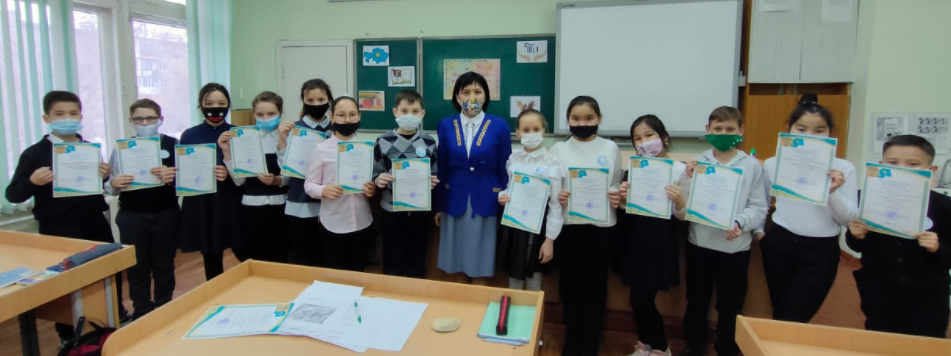 5 «В» сыныбымен «Мың бір мақал, жүз бір жұмбақ» сайысын өткізді. 
Қазақ тілі мен әдебиеті мұғалімі Шакаримова Г.К.
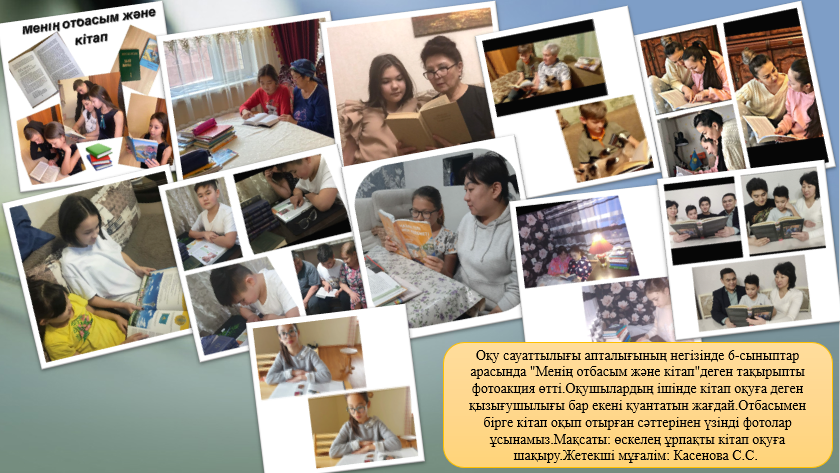 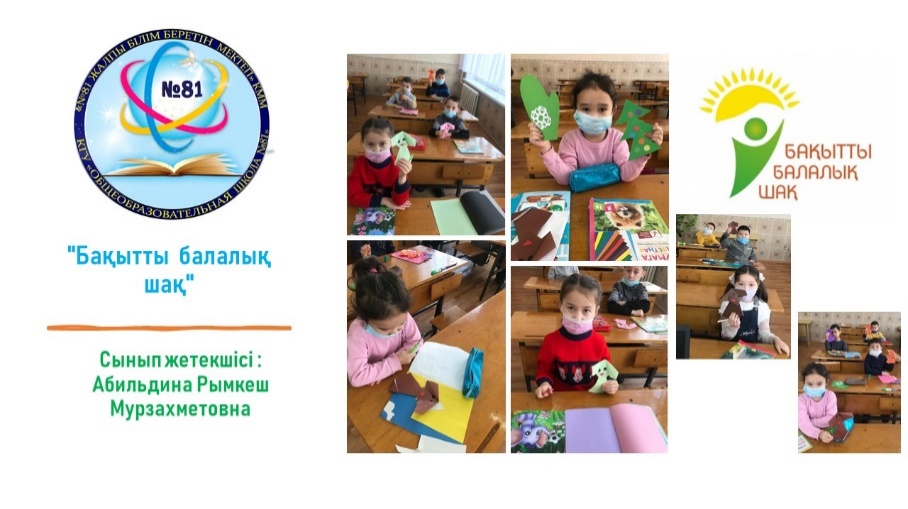 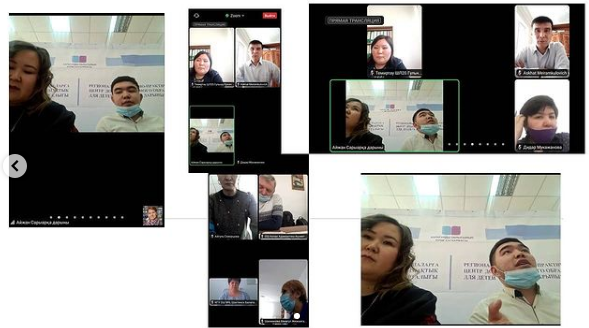 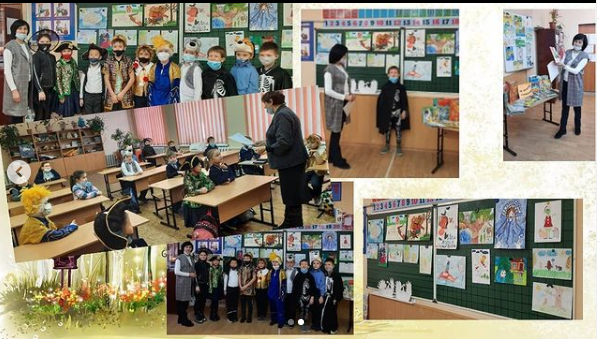 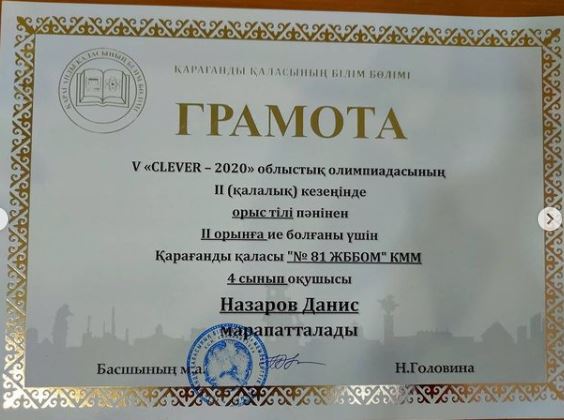 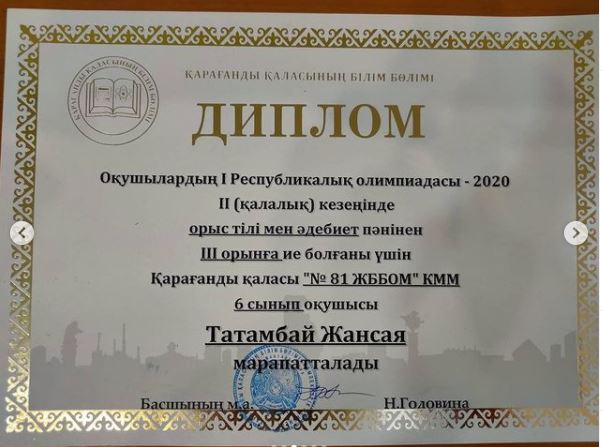 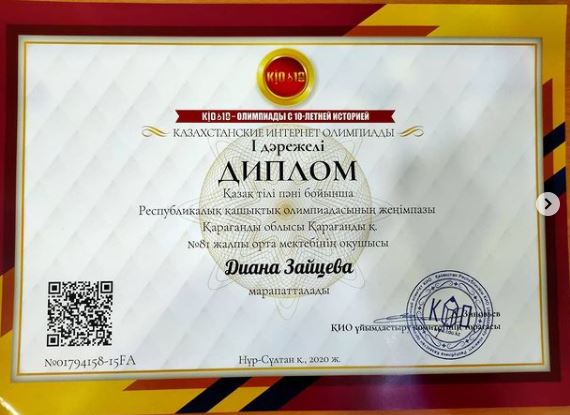 Поздравляем победителей областных и городских олимпиад.
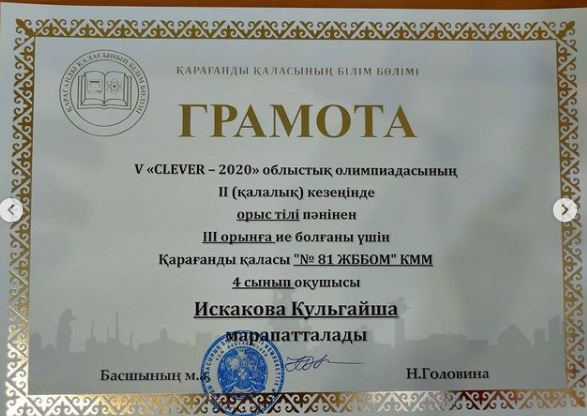 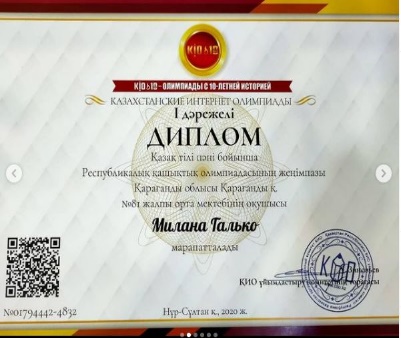 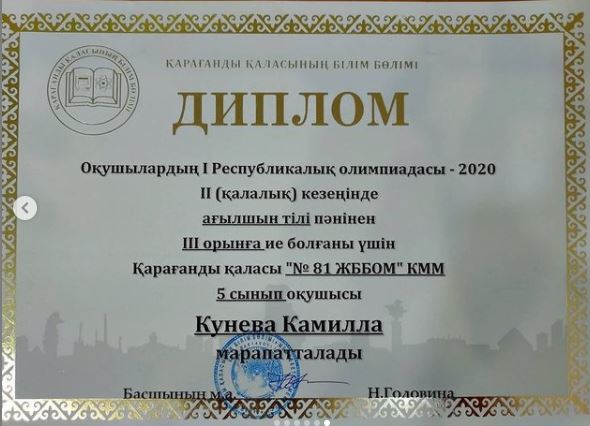 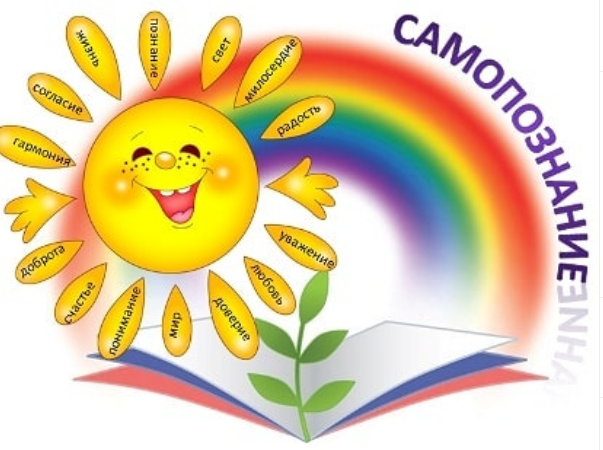 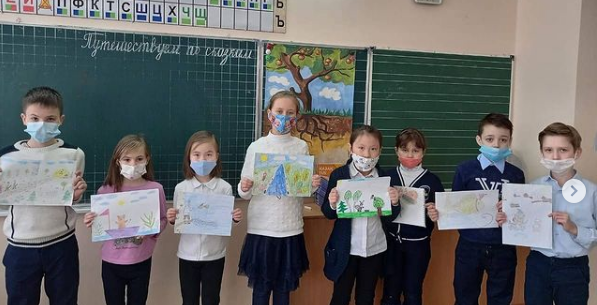 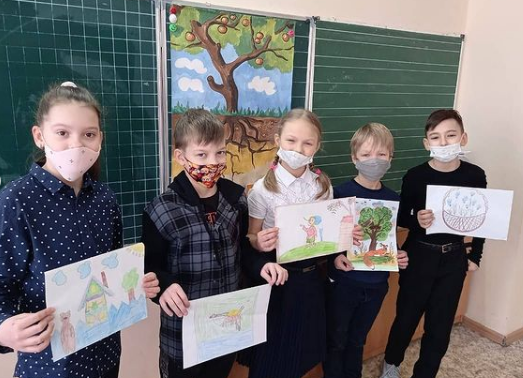 В рамках информационной кампании «Самопознание –педагогика любви и творчества» в нашей школе пройдут мероприятия посвященные программе нравственно –духовного образования Самопознание: конкурс эссе «Сердце,наполненное любовью»,фотовыставка «Благородное сердце»,Фестиваль детского творчества «Хрустальный родник нравственности и духовности», конкурс чтецов «Алтын жүрек анамыз»,книжная выставка « Мейірім төгетін ана».
В рамках кружка " Дорога в Читай город" в 3 «А» классе проведен конкурс рисунков " Путешествуем по сказкам"
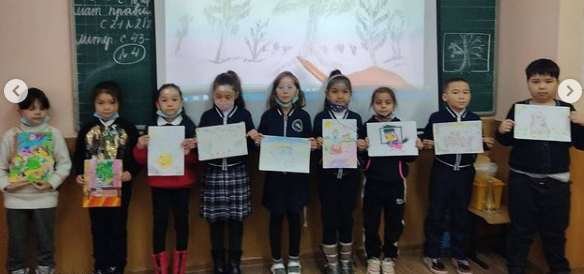 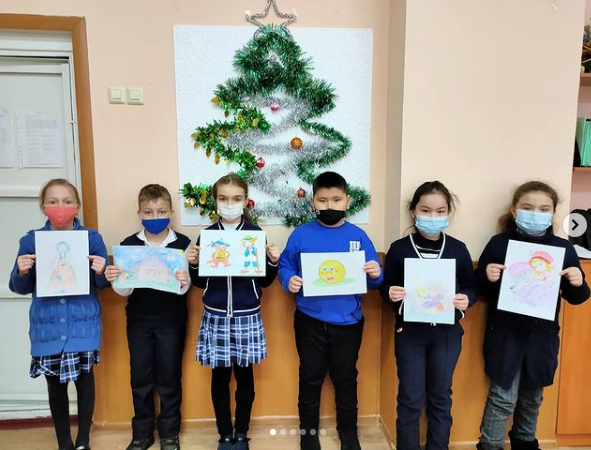 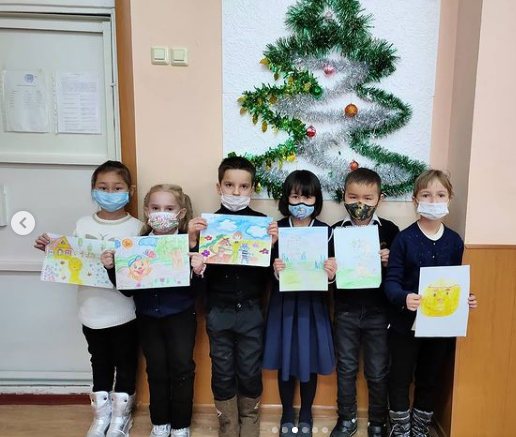 В рамках занятий кружка был организован Конкурс детского рисунка «Нарисуем дружно сказку!» (по мотивам мультфильмов и сказок) .Ребята выполняли яркий красочный рисунок на заданную тему .В конкурсе участвовал каждый ученик 2 класса «Ж» класса. Вот какие интересные и замечательные рисунки получились.